2.1 対角化とジョルダン分解
キーワード
不変集合・固有値・固有ベクトル・対角化・標準形・ジョルダン分解
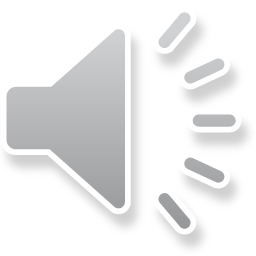 不変集合としての核と像
☜ポイント　すべての元の像を集めるともとの集合に一致する
疑問　像や核は，それに含まれるより小さな不変集合に分解できるのではないか？
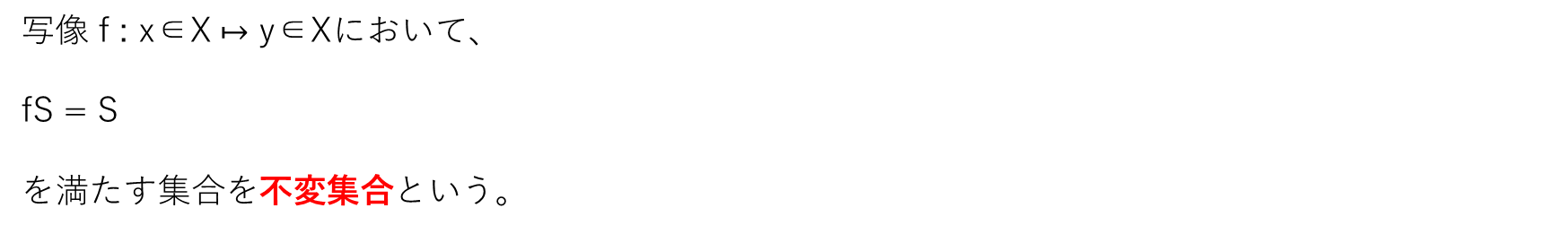 不変集合の基底＝固有ベクトル
像は本来のベクトルと平行	Ax || x
☜ポイント　複素数の範囲で考える
像は本来のベクトルの定数倍	Ax＝λx（λ∈C1）
不変集合は非零ベクトルである	(A-λI)x＝0は非自明解を持つ
det(A-λI)＝0を固有方程式（多項式）という．複素数の範囲でn個の解を持つ．
det(A-λI)＝0の解を固有値といい，その非自明解を固有ベクトルという．
注意
・固有値αが単根なら
　斉次方程式(A-αI)x=0の解空間の次元null(A-αI)は必ず1となる．
・固有値αがm重根なら
　斉次方程式(A-αI)x=0の解空間の次元null(A-αI)=mとなるとは限らない．
　⇒ null(A-αI)<mの場合は固有ベクトルが定まらない！
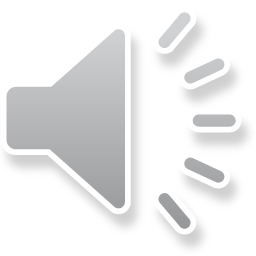 ☜ポイント　対角化不可能と書いて終了してよい
対角化と標準形
固有値{λ1,λ2,…, λn}に対して線形独立な固有ベクトル{x1,x2,…,xn}が存在するとき，

Ax1=λ1x1, Ax2=λ2x2 ,…, Axn=λnxnからA[x1|x2|…|xn]=[x1|x2|…|xn]diag(λ1,λ2,…, λn)

ここで，線形独立性からP-1=[x1|x2|…|xn]-1が存在し，

A=[x1|x2|…|xn]diag(λ1,λ2,…, λn)[x1|x2|…|xn]-1 =Pdiag(λ1,λ2,…, λn)P-1 

Aは対角行列に相似であり，これを対角化という．
☜ポイント　Pを変換行列という
☜ポイント　正則行列PによりA=PBP-1であるときAとBは相似であるという
☜ポイント　帯行列への分解を標準形という
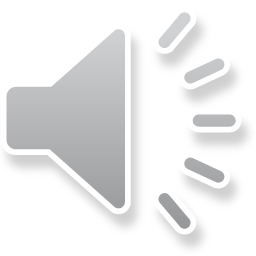 対角化の幾何学的解釈
<xn>
行列Aが対角化可能で，固有値{λ1,λ2,…, λn}と固有ベクトル{x1,x2,…,xn}が存在するとき
☜ポイント これらを固有空間という
不変直線　
・ x∈<x1>ならAx∈<x1>
・||Aｘ||は ||ｘ||の|λ1|倍
不変平面
・y∈<x1,x2 >ならAy∈<x1,x2 >
・面素の倍率は|λ1×λ2 |
<x1>
P-1Ay＝BP-1y
<en>
Ax
Ay
この空間における作用素をBとすると
P-1xi=[x1|x2|…|xn]-1xi=ei
Pei=[x1|x2|…|xn]ei=xi
P-1y
y
x
・
☜ポイント Pは固有空間を
標準基の座標系に変換する
<x2>
・
・
・
<e1>
・
・
・
<e2>
すなわちBP = PA からBは対角行列P-1APとなる
最大体積素の倍率 |detA| = |λ1×λ2×…×λn|
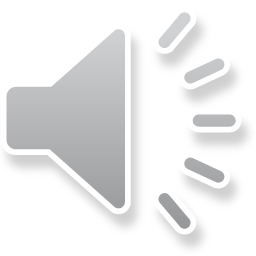 ☜ポイント一般にdet diag(λ1,λ2,…, λn) = det (PAP-1)=det P detA (detP)-1 =detAから符号部も等しい
固有ベクトルと核と像
☜ポイント 核は像の残りの部分空間なので像の補空間といえる
☜ポイント card{}は有限集合の元の総数
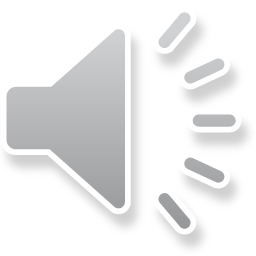 ジョルダン分解
■対角化可能な場合：m重根α⇒null(A-αI)=m⇒線形独立な固有ベクトルm個

■対角化不可能な場合：m重根α⇒null(A-αI)=k<m⇒線形独立な固有ベクトルk個

■残りのm-k個の線形独立なベクトル（一般化固有ベクトル）を求める．

（１）帯行列（ジョルダン細胞）数はkとなる，
（２）ジャルダン細胞は必ず一つの固有ベクトルvと対応する．
（３）残りのベクトルuは，vを起点とする一般化固有ベクトルを (A-αI)u = vで求められる．
（４）足りない場合は(A-αI)w = uと再帰的に求める．
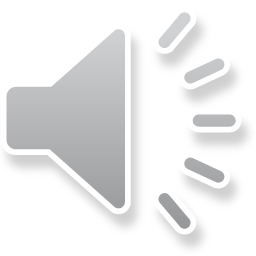 ジョルダン分解の例
☜ポイント 対角化可能な場合，ジョルダン細胞数は２
☜ポイント 対角化可能な場合，ジョルダン細胞数は２
☜ポイント ジョルダン細胞数は１
☜ポイント ジョルダン細胞数は１
☜ポイント 起点となる固有ベクトルの位置
☜ポイント 引き続く一般化固有ベクトルの位置
　この1があるために退化次数が下がらない
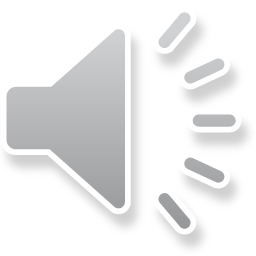